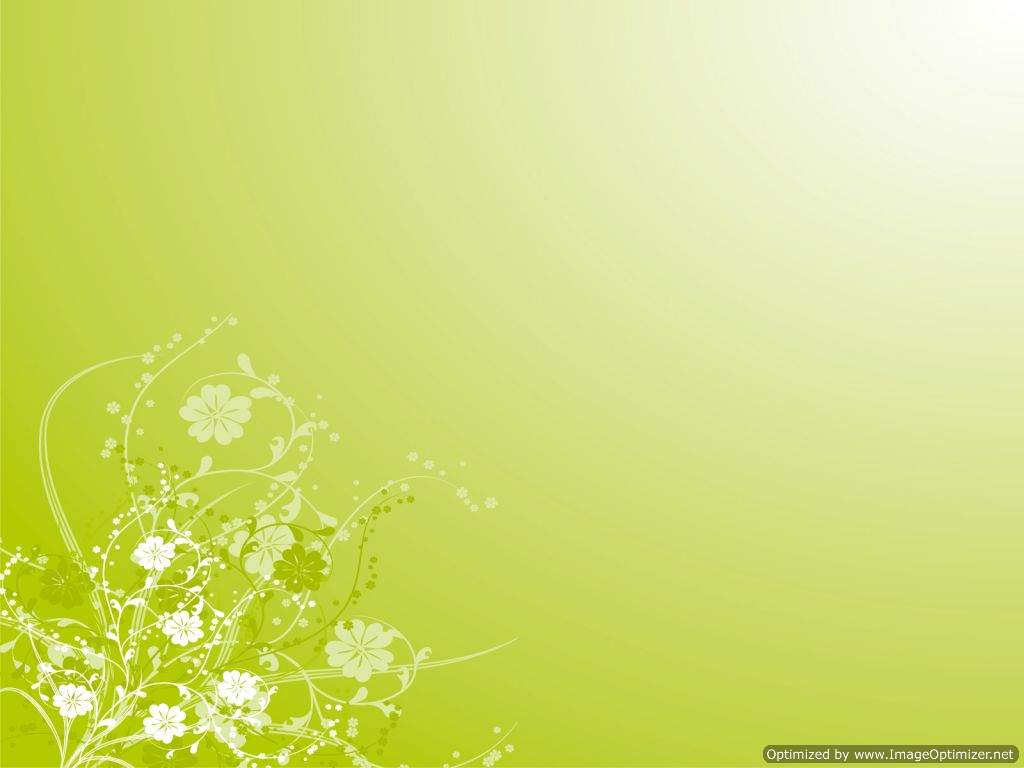 لغتي الخـالـدة 
للصف ثاني المتوسط 
الفصل الدراسي الثاني
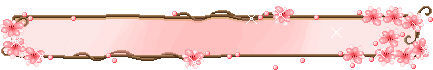 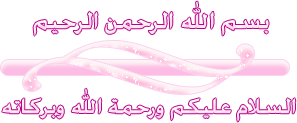 (التغذية الراجعة لدرس)
إستراتيجية البطاقات المروحية:
حللي كلمة آمال الى حروف ؟
لماذا سميت الافعال الخمسة بهذا الاسم ؟
هاتي الافعال الخمسة من الفعل ( كتب ) ؟
ماهية علامات اعراب الافعال الخمسة ؟
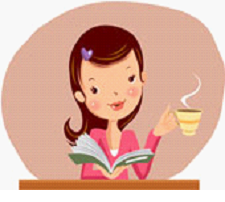 اجمعي أول حرف من اسم الصور الآتية لتتعرفي على عنوان الدرس:
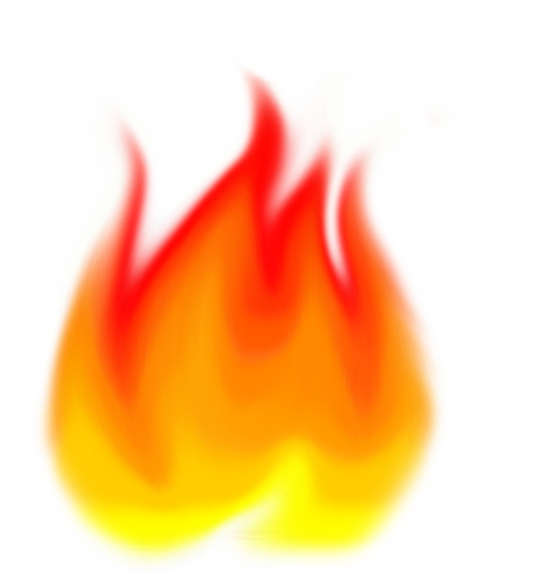 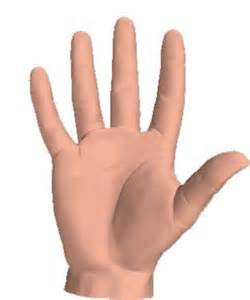 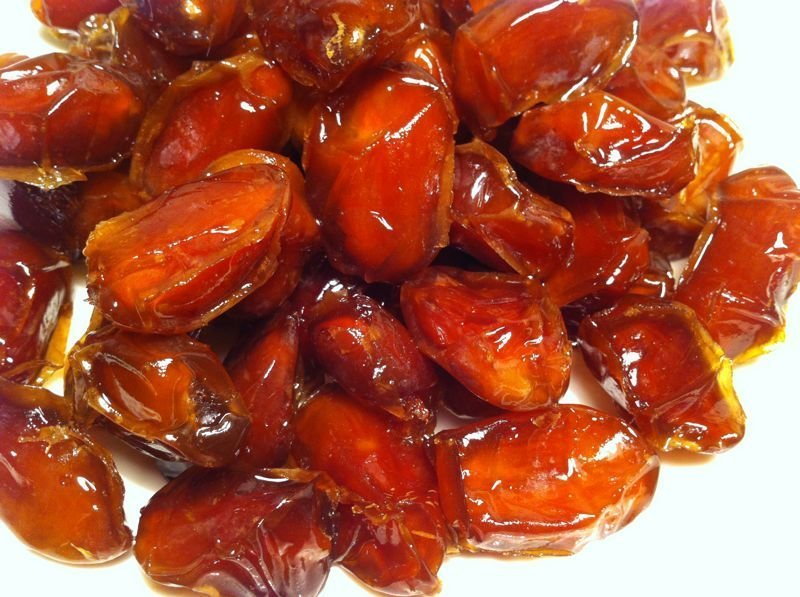 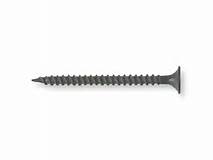 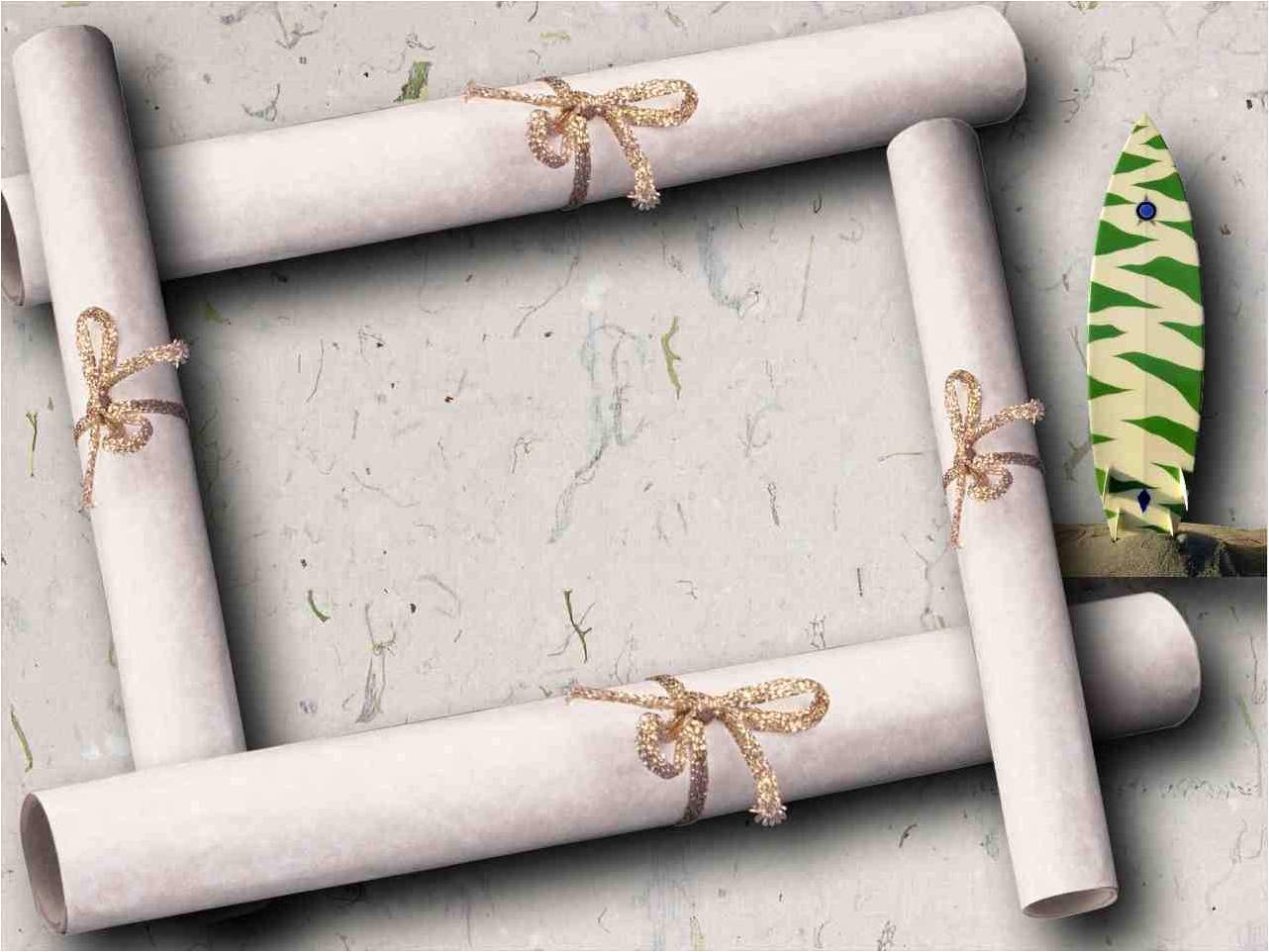 الأسلوب اللغوي
التمني
أتوقع بمشيئة الله بعد نهاية الدرس أن أكون قادرة على :
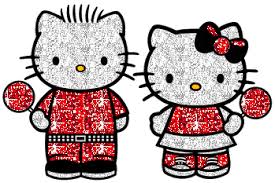 تعرف التمني.
تميز التمني.
إكمال الخريطة المعرفيه .
المقارنة بين التمني والترجي.
أن تذكر أدوات التمني.
حل الأنشطة  الموجودة في كتاب الطالبة .
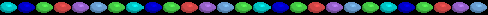 إستراتجية جدول  التعلم
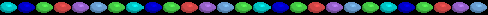 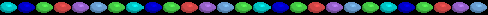 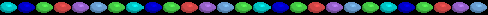 التهيئة:
يعقد المرء في فؤاده أمان كثيرة ,اذكر ثلاث أمنيات تمنيتها بعضها تحقق وبعضها لم يتحقق:
أتمنى أن احصل على أعلى الدرجات في الامتحان
أتمنى أن أكون طبيبة إذا كبرت
أتمنى أن أساعد الفقراء في كل مكان
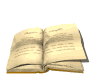 بعض مشاكل المجتمع الإسلامي
اكتبي اربع جمل تتمنين فيها ما أحبة للمسلمين باستخدام أداة التمني ( ليت) لهذا العام 1437هـ .
الفيضانات
الأمراض
المجاعات
الحروب
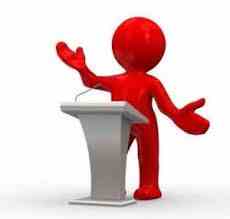 المملكة العربية السعودية
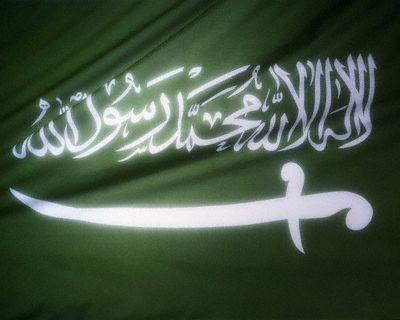 إستراتيجية قل شيئاً
عبري بأمنية عن تضحيتك من أجل الوطن الذي يتمسك بالعقيدة الصحيحة القائمة على كتاب الله وسنة نبيه محمد ويحارب من أجل كلمة لا آلة إلا الله.
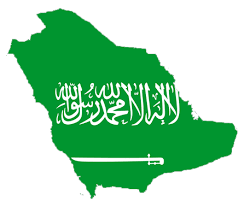 حددي الاساليب اللغوية الاتية :
ما أجمل الدنيا !
اسلوب تعجب
يا محمد اطع والديك
اسلوب نداء
ليتني اربح الجائزة .
اسلوب تمني
لعل الشمس تشرق
اسلوب ترجي
قارني بين اسلوب التمني والترجي من حيث الاسلوب والاداة؟
إستراتيجية سؤال الدقيقة الواحدة
أحاكي الجمل الواردة في نصوص الوحدة مع التنبيه إلى مفهوم التمني الوارد فيها:
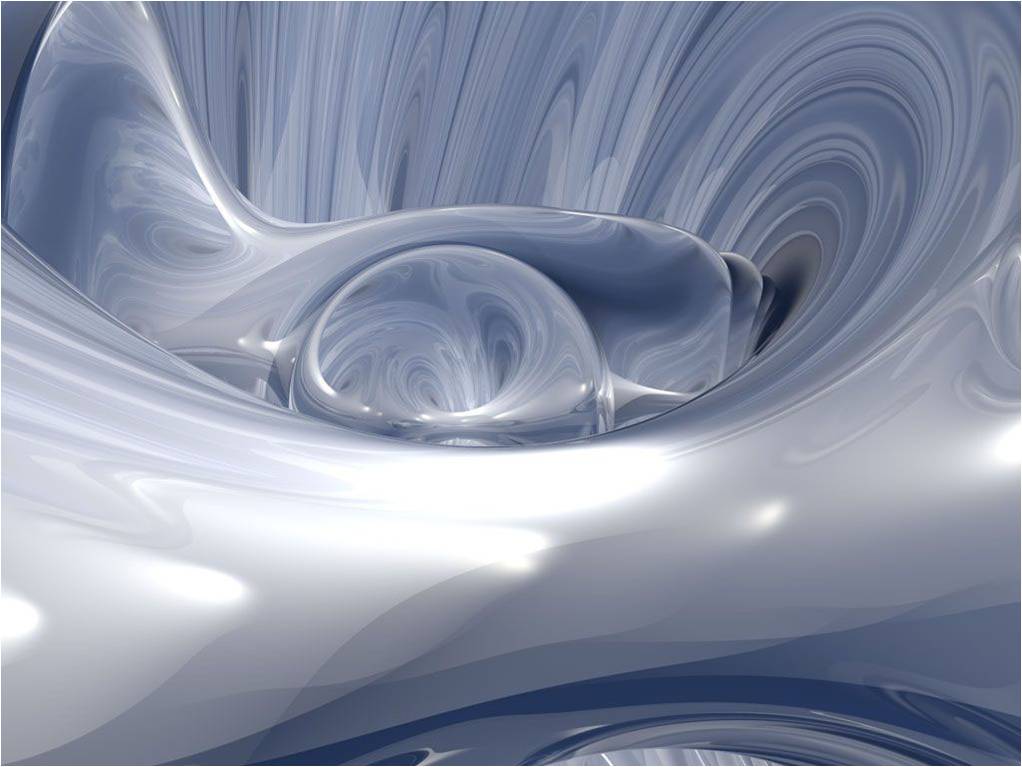 ليت كل مواطن ومواطنة يعلمان أن الوطنية ليست حديثًا عن الوطن
ليت المواطنين يعلمون أن الوطنية ليست حديثًا عن الوطن .
ليت الدولة السعودية تكون من أوائل الدول المتقدمة في العالم .
ليتني أكون طبيبة أساعد المرضى في وطني
إستراتيجية التركيبات
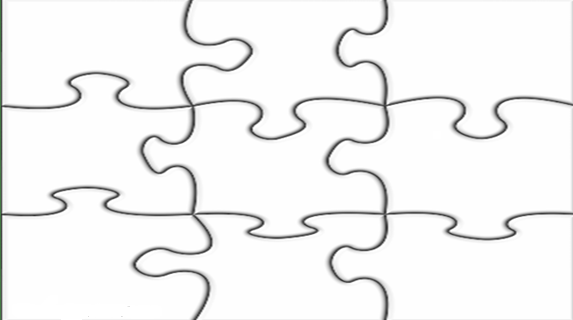 إستراتيجية التركيبات
محبوب
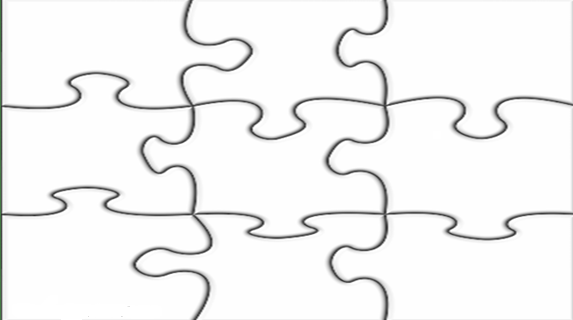 تحقيق شيء
الرغبة في
تحقيقه
سواء كان
حصوله
ممكن
أو غير
ممكناً
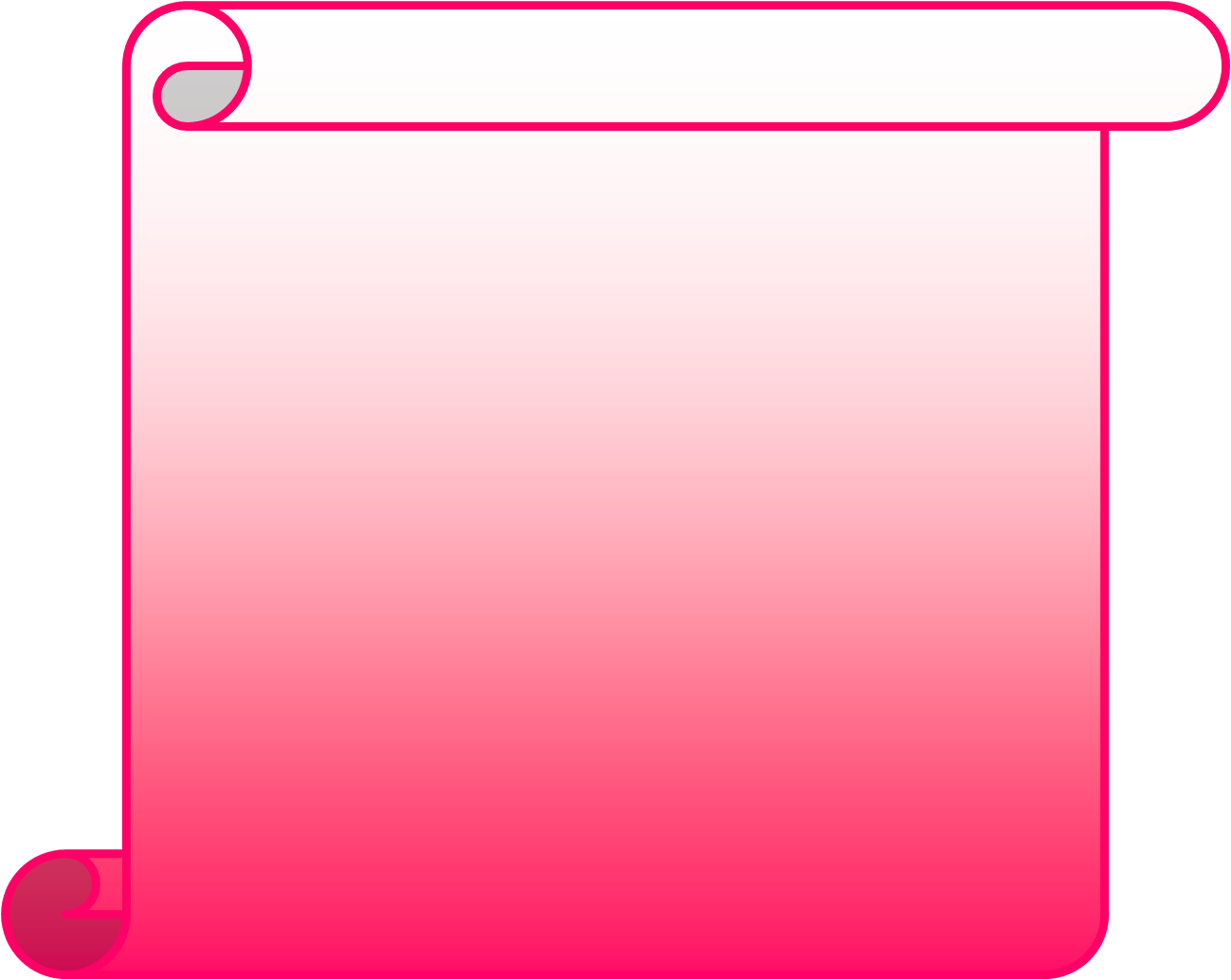 نشاط جماعي     
الزمن / دقيقة
إستراتيجية 
الخرائط المفاهيمية
أكمل الفراغات في الشكل التالي:
التمني
هو
أداته
ليت
أسلوب
تعريفه
الرغبة في تحقيق شيء محبوب حصوله سواء أكان تحققه ممكنًا أو غير ممكن .
استراتيجية(سرد القصص)
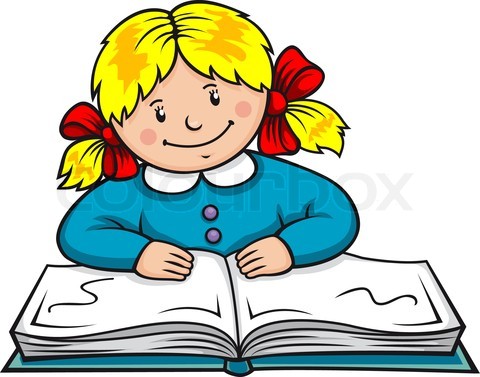 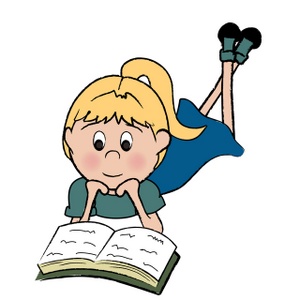 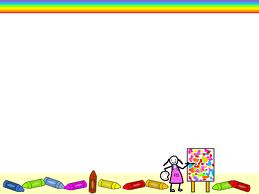 1- سارة:  أنا اتمنى الجنة, وأتمنى العلم والنجاح , وأتمنى أن اكون ام صالحة , 
2- نورة لو تمنيت يا سارة خيرات الآخرة ولم تعمل لها, لن تتحقق .
اخبرك بشيء: التمني بضاعة الحمقى, بضاعة الكسالى, اجلس في البيت, واتمنى أن اكون أكبر تاجرة, وانا لا املك ثمن رغيف, اجلس في البيت, وتمنى أن اكون أكبر عالمة, ولكن لا نصل إلى هذه المرتبة إطلاقاً: وما نيل المطالب بالتمني

2- قابلت سارة نورة في غرفة المصادر وأخبرتها سارة بأمنياتها في المستقبل وأخبرت نورة صديقتها سارة بأمر مهم ماهوه .
 
هل يوجد انسان على وجه الارض لايتمنى ؟
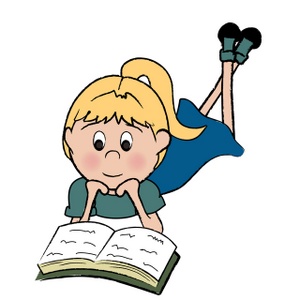 إستراتيجية  فكر - زاوج  - شارك
أقرأ الفقرة التالية،   وأستخلص منها مع من بجواري أسلوب التمني :
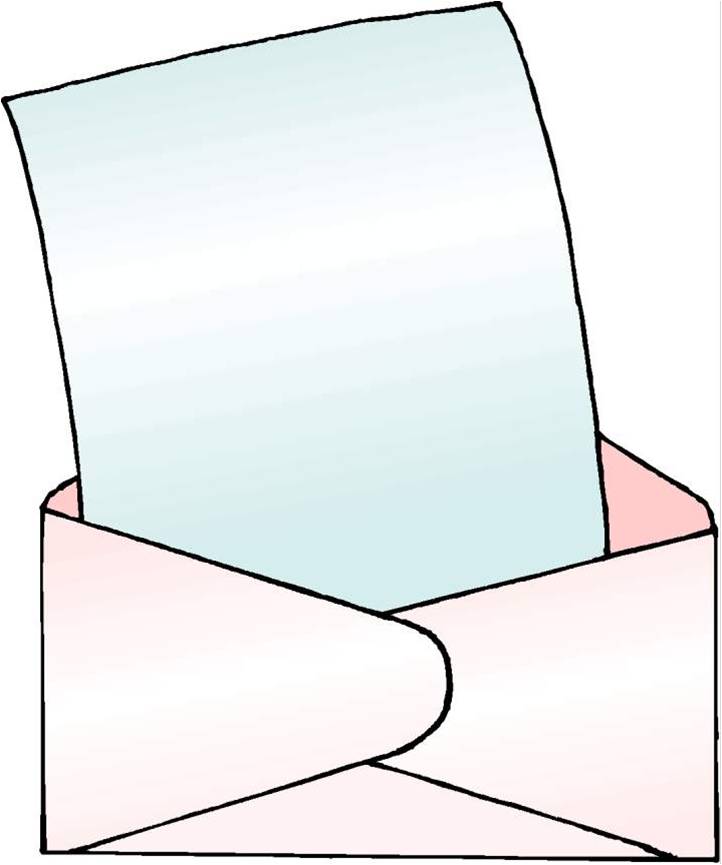 إن حب الوطن غريزة فطرية تستقر في كيان كل مواطن و
مواطنة , وتسري في العروق مسرى الدم ,لذا نضحي من أجله بأرواحنا وأموالنا , ونبذل في سبيله كل غالٍ ونفيس .
ولقد أهدى إلينا وطننا الكثير فيا ليتنا نكون أبناء بررة بهذا
الوطن العزيز , لا سيما أننا نعيش في عالم مليءٍ بالتحديات
والتغيرات , ويا ليت المحافظة على إرثنا الحضاري تكون 
نصب أعيننا , ولن يتأتى ذلك إلا من خلال عمل مثمر ,
وجهد خلاقٍ , وإبداع مستمر , وعطاء دؤوب .
يا ليت المحافظة على إرثنا الحضاري تكون نصب أعيننا .
ليتنا نكون أبناء بررة بهذا الوطن العزيز .
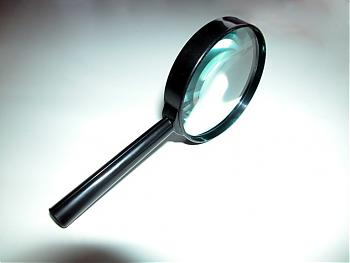 إستراتيجية البحث والتحقيقات
افتحي القرآن الكريم وابحثي في سورة الفجر عن آية دلت على التمني
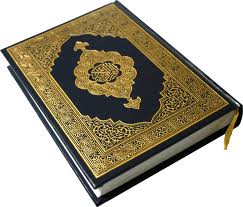 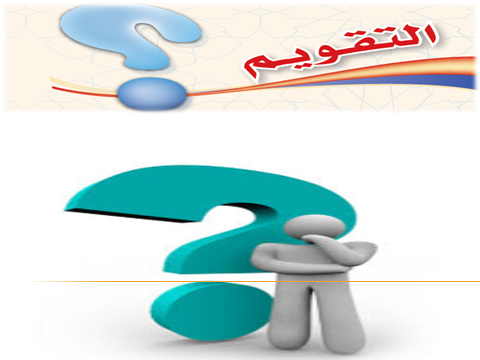 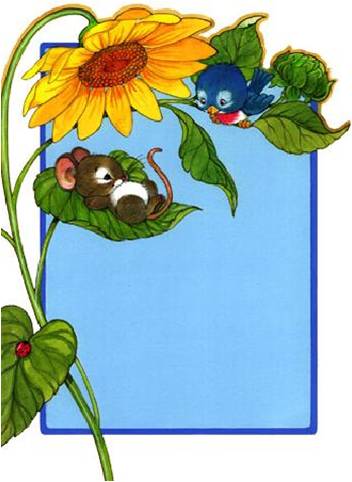 أصوغ شفهيًا على غرار الأمثلة :
ليت التضحيات من أجل الوطن .
ليتنا نقوم بواجب الوطن على أكمل وجهٍ .
يا ليت المواطن السعودي يتبوأ الصدارة بين العالم
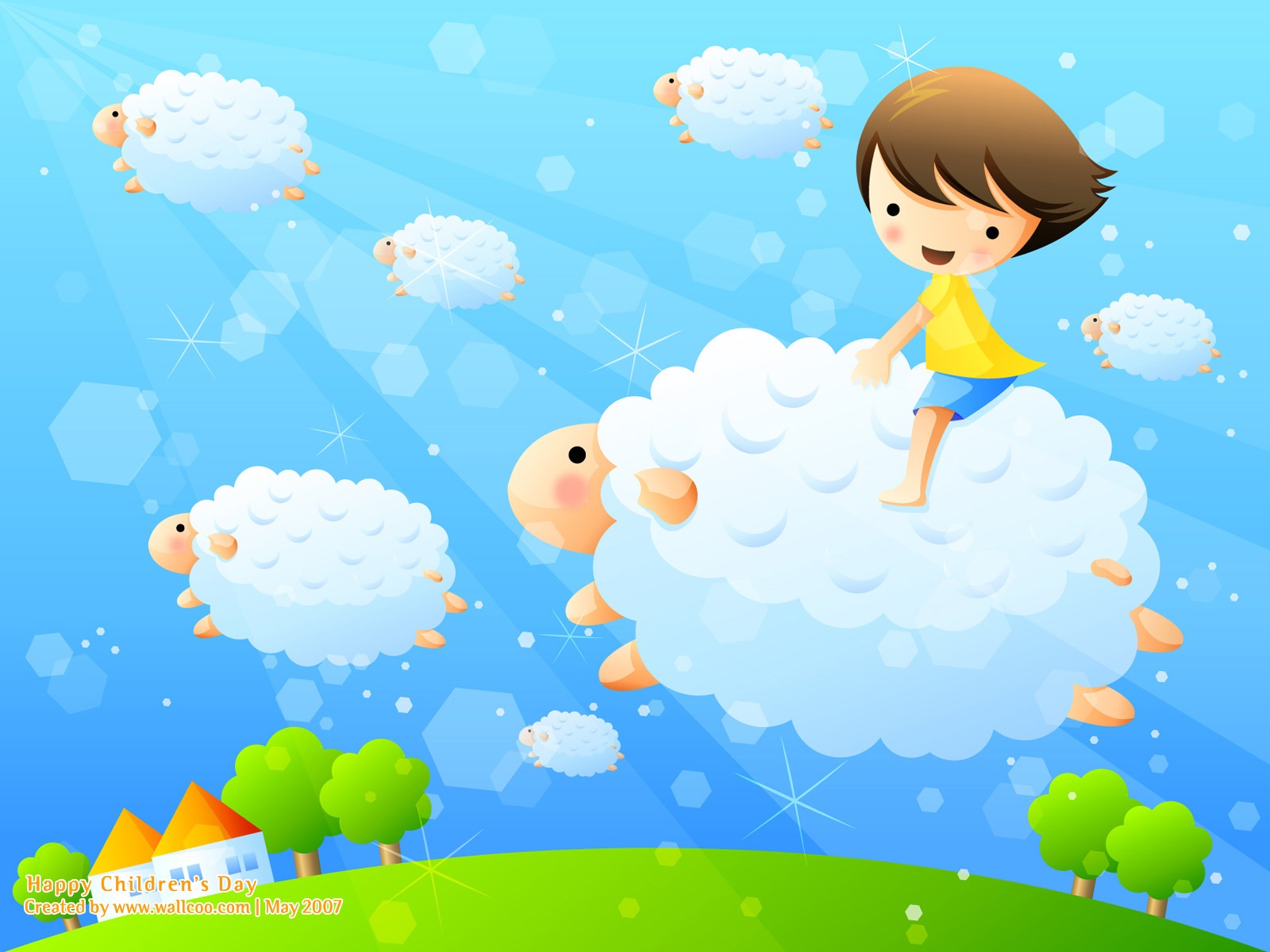 21
21
21
21
هيا ننتقل إلى 
كتاب النشاط
ص21
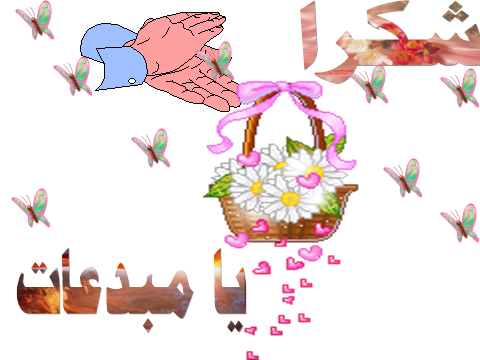 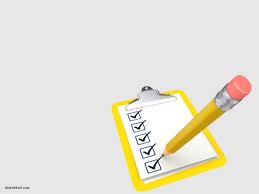 هل تعتبري الأستاذة مملة في عرض الدرس؟
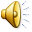 تقييم المجموعات
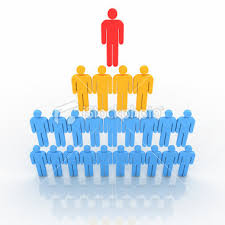 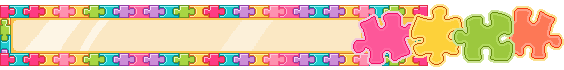 أستودعكن الله الذي
 لا تضيع ودائعه
إعداد :
تفاحتين